ДИСТАНЦИОННЫЕ ЗАНЯТИЯ Вгр. «Родничок»
конструирование
«Детская площадка»
Наша детская площадка,
Даже очень хороша,
Есть песочница, качалка,
В общем, всё для малыша!
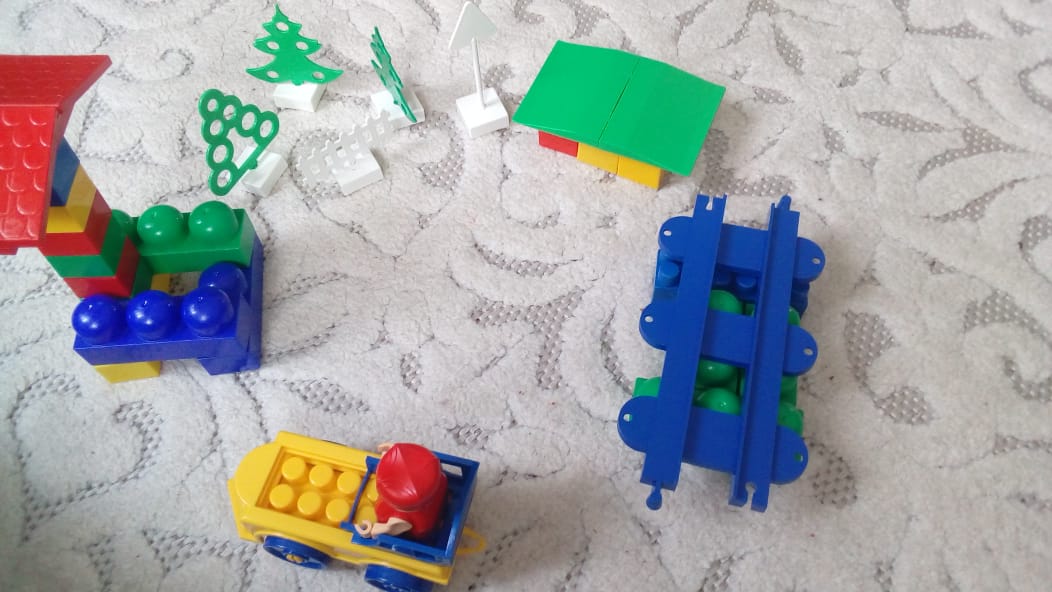 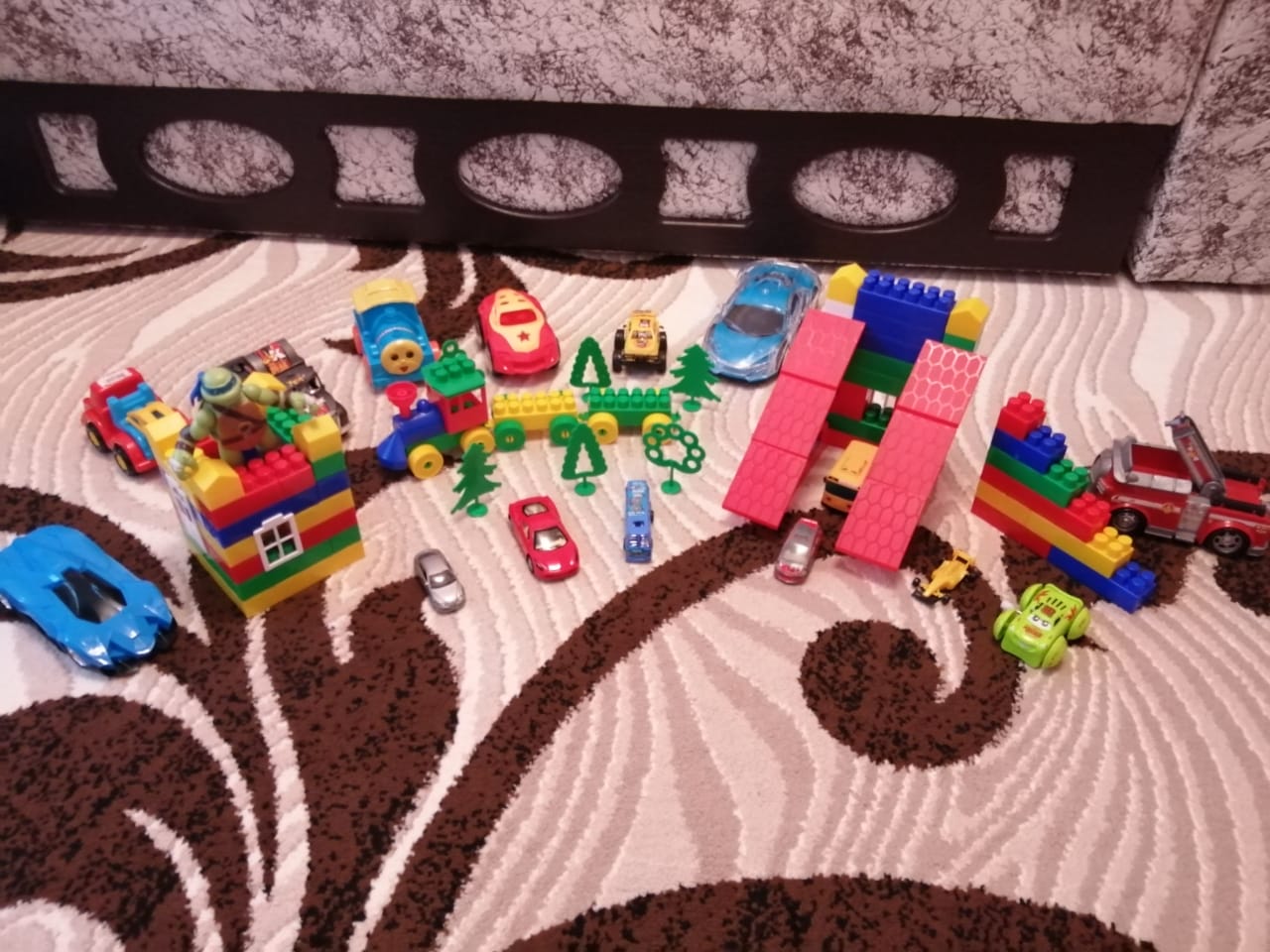 .
«Горка для ребят»
Говорят — для детворы
Веселее нет игры,
Чем катание с высокой,
Ледяной, крутой горы!
А вот мы хотим поспорить:
Веселее горку строить!
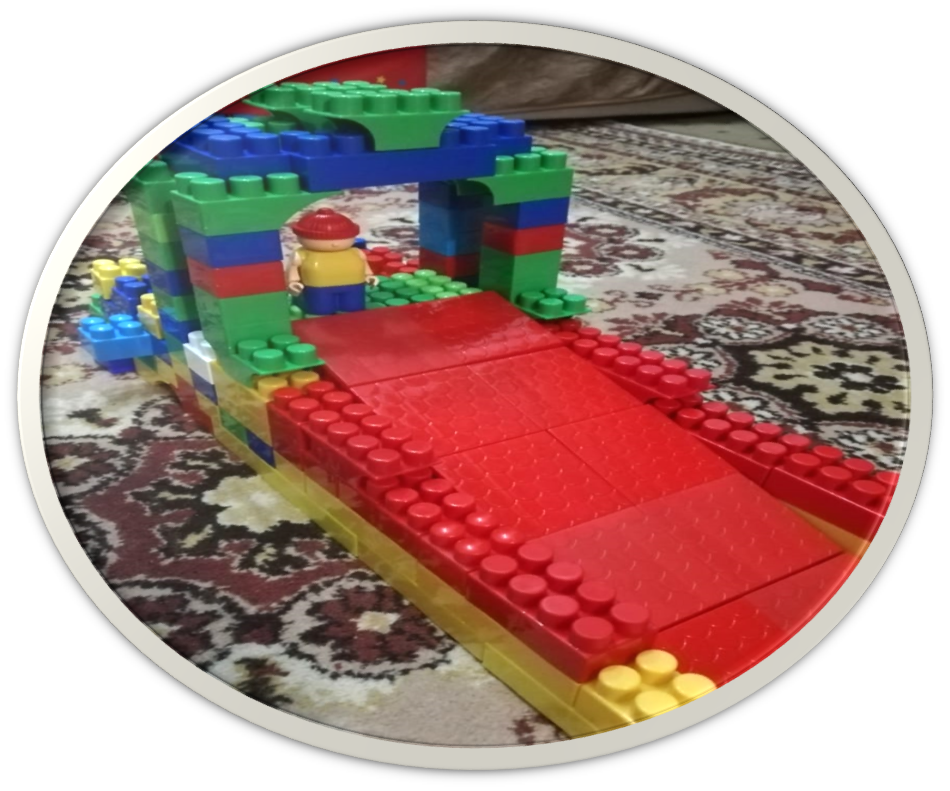 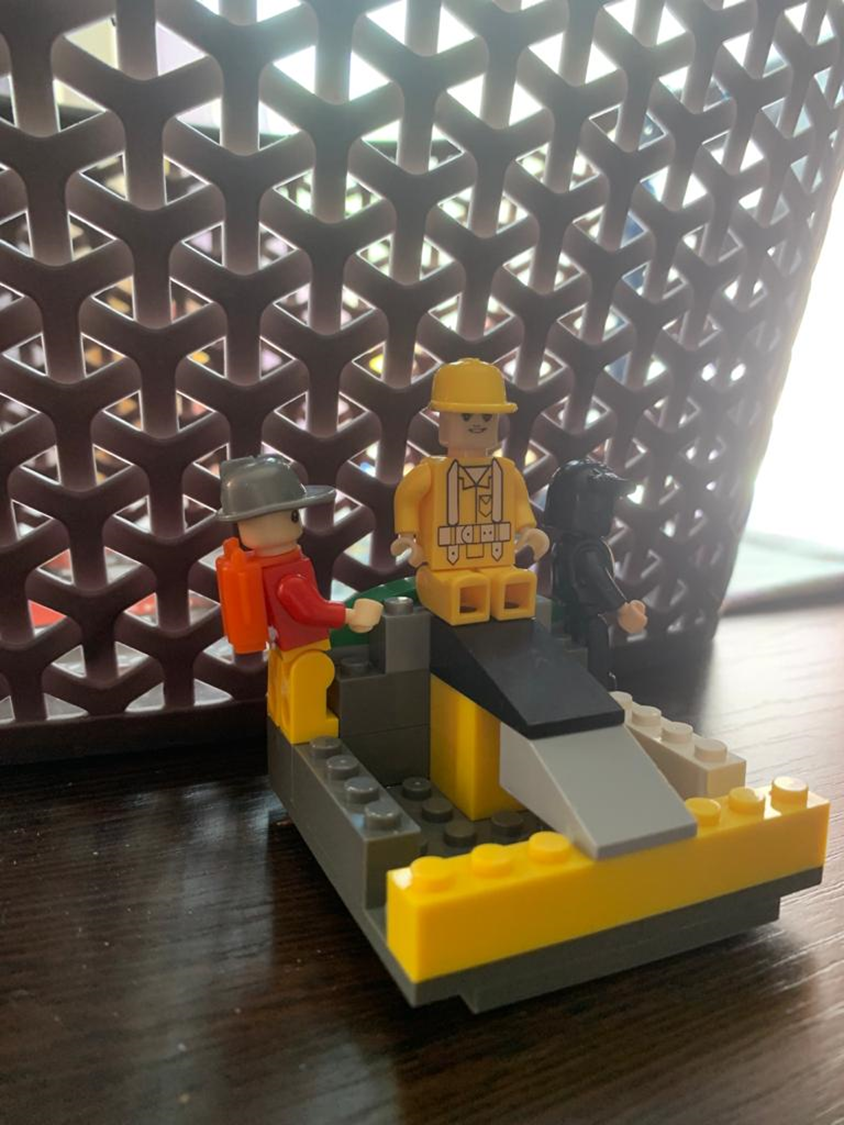 «Мостик через речку»
Делит город надвое река.
У реки крутые берега.
Чтобы путь удобен стал и прост
Через реку выстроили - мост.
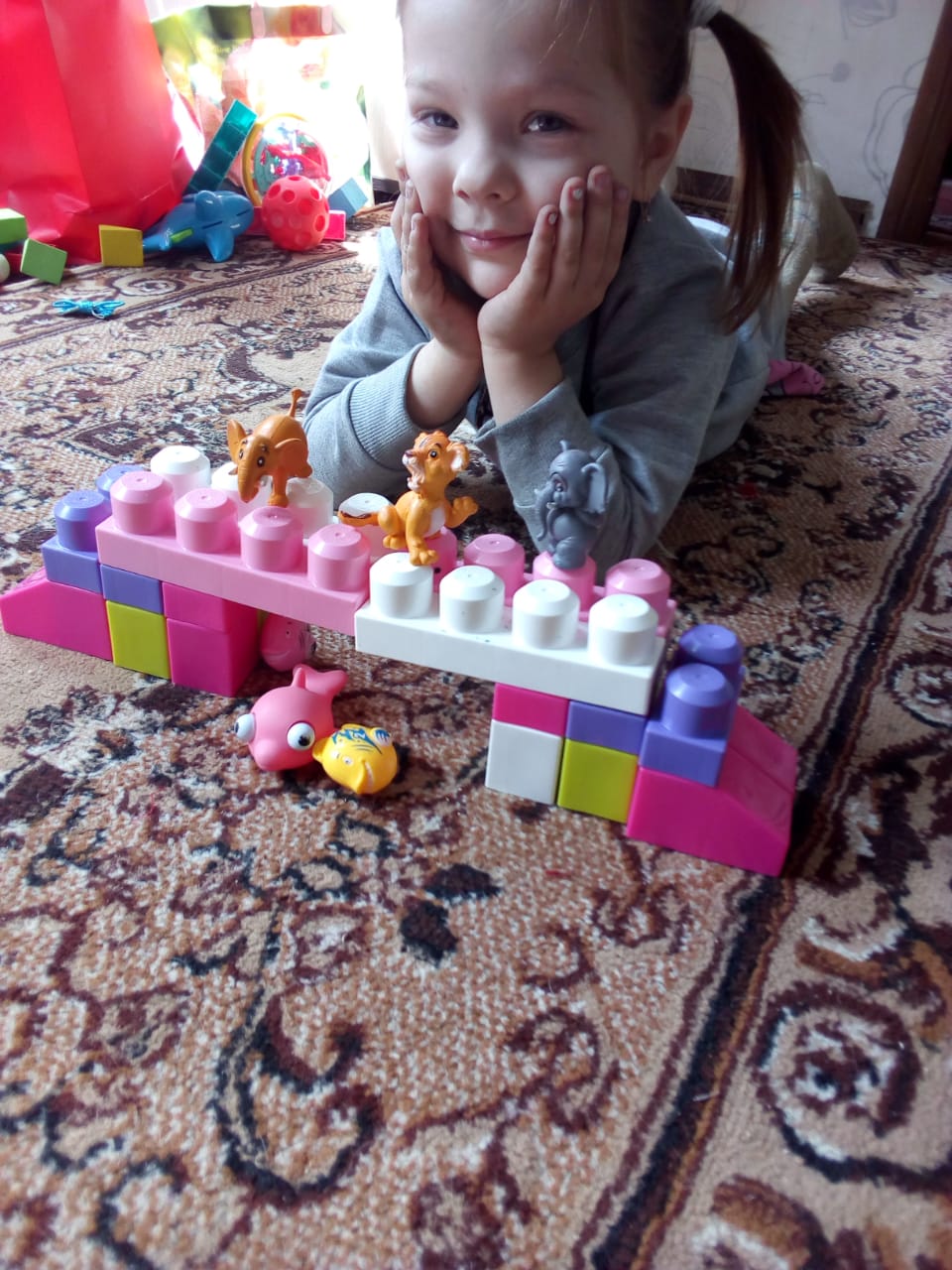 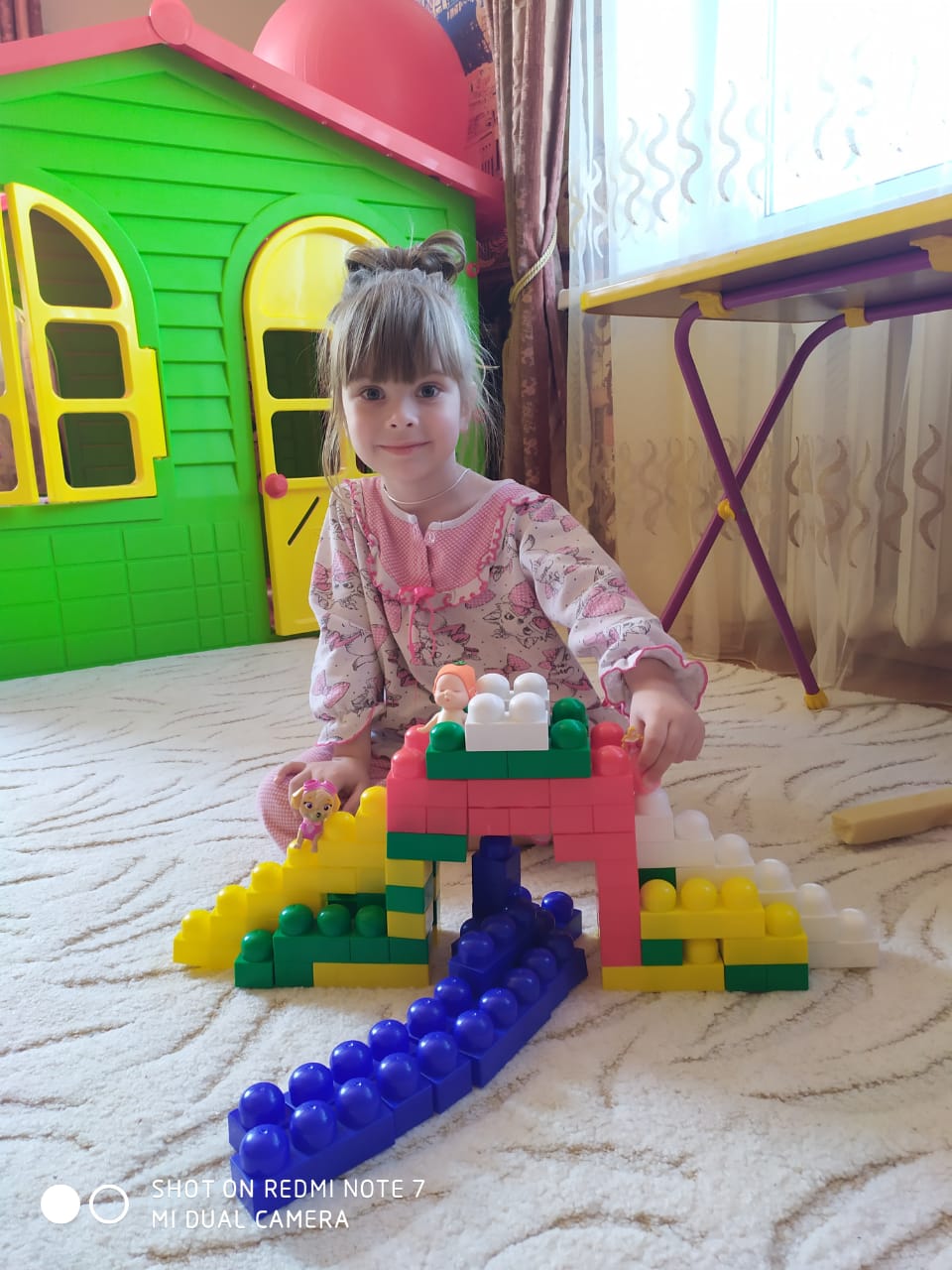 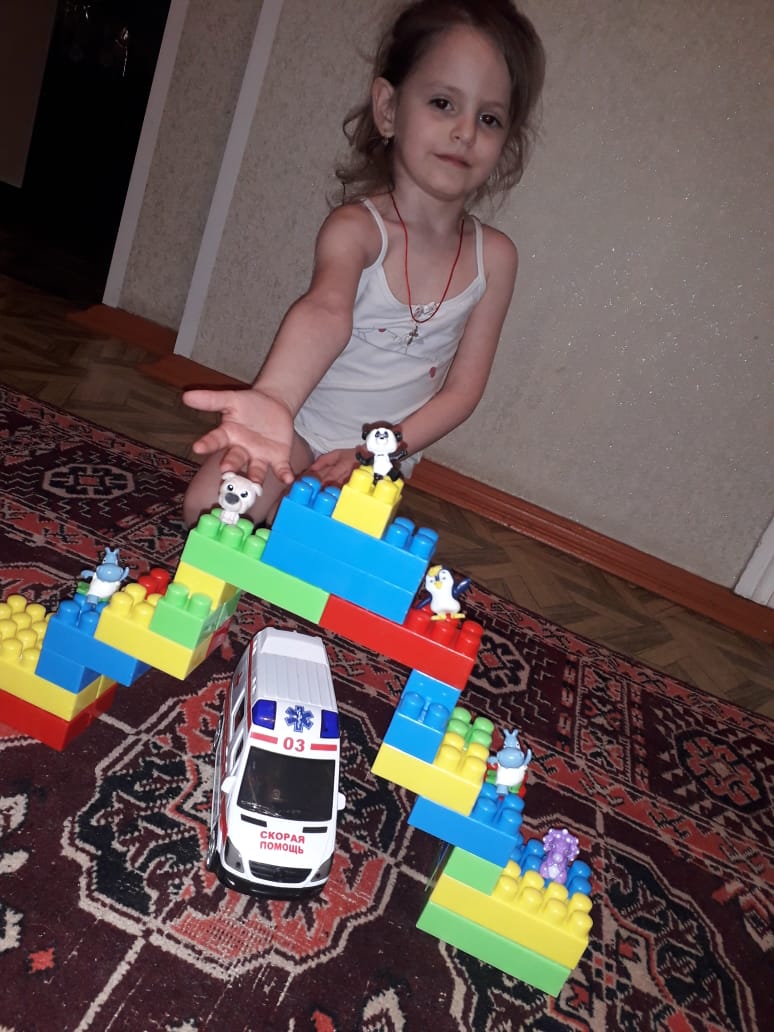 ИЗОБРАЗИТЕЛЬНАЯДЕЯТЕЛЬНОСТЬ
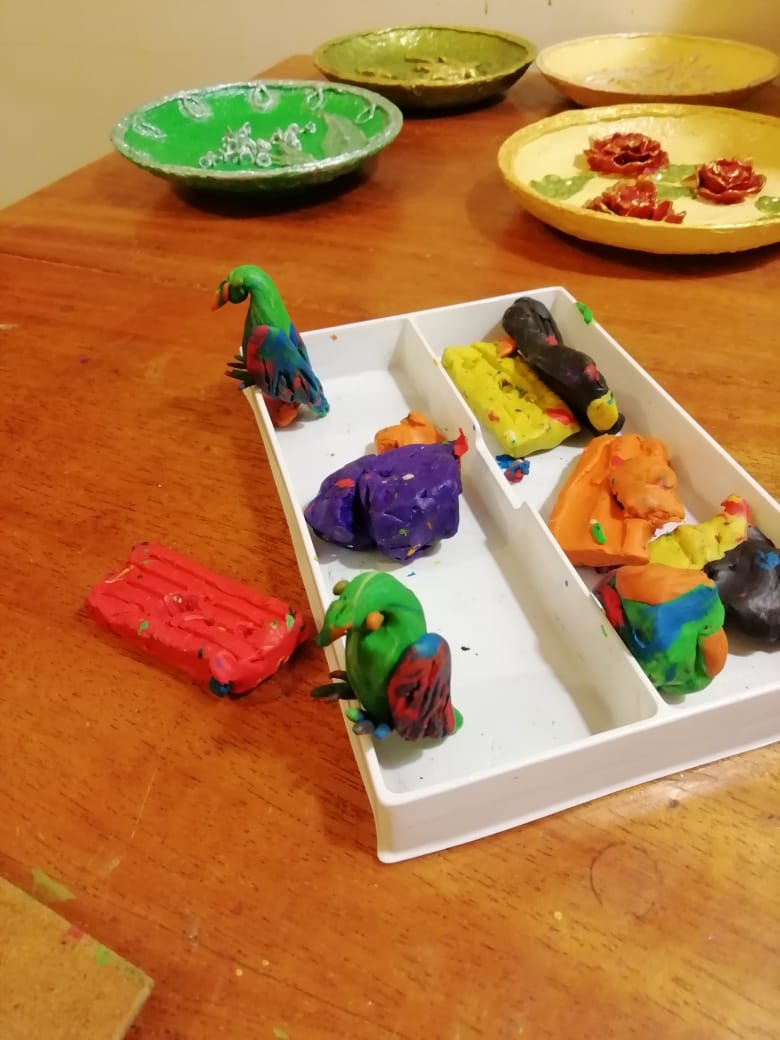 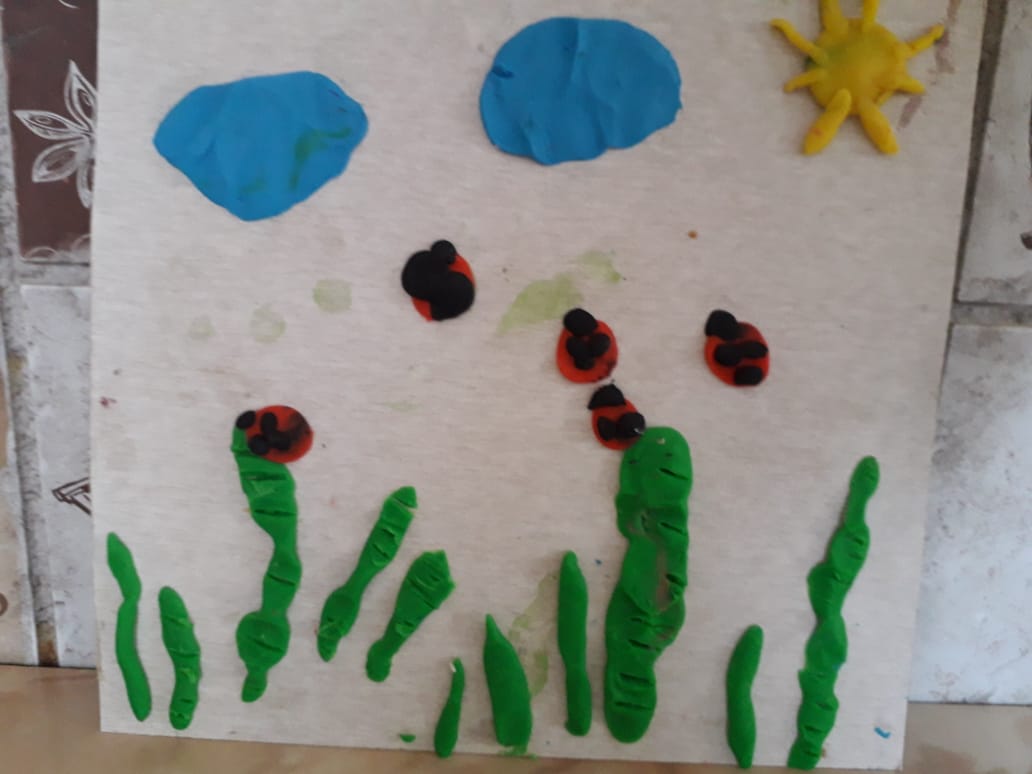 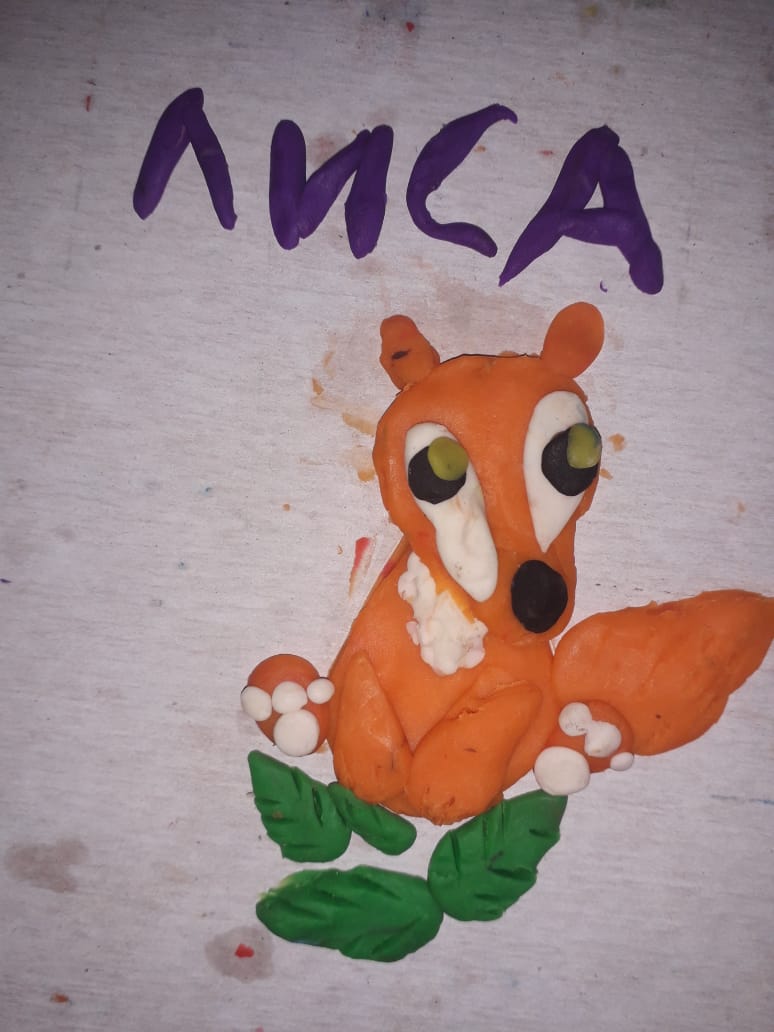 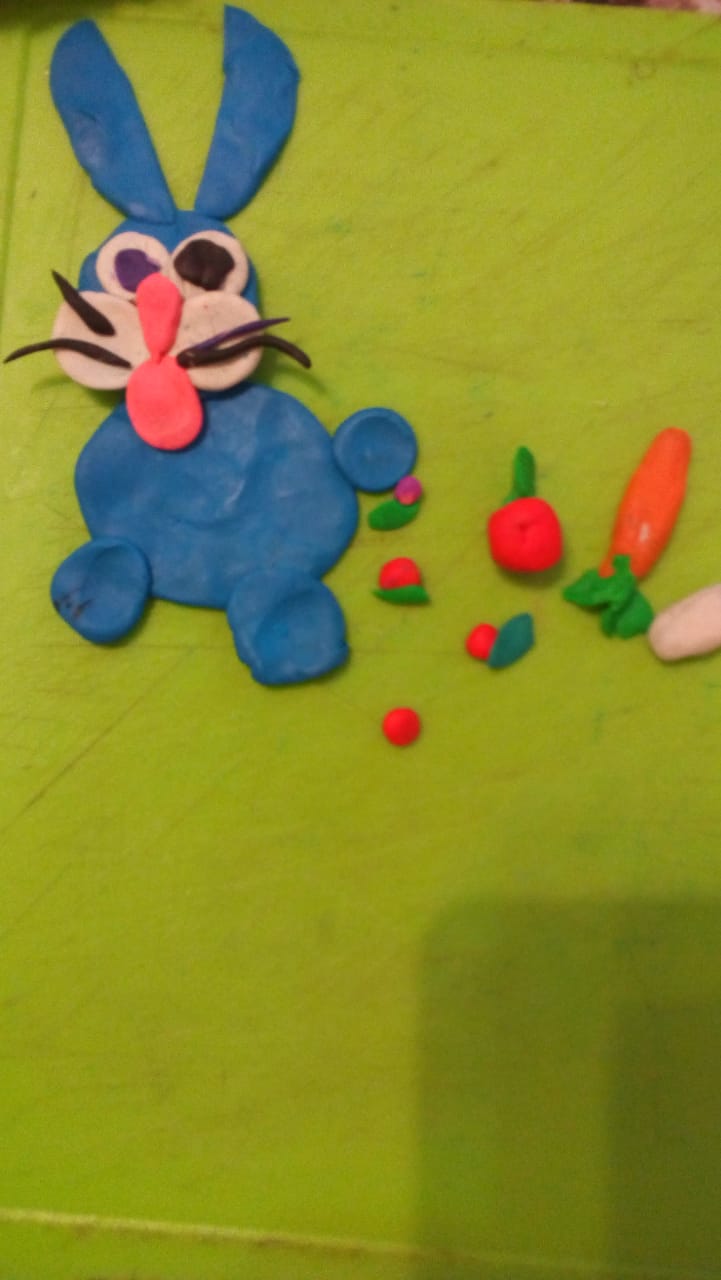 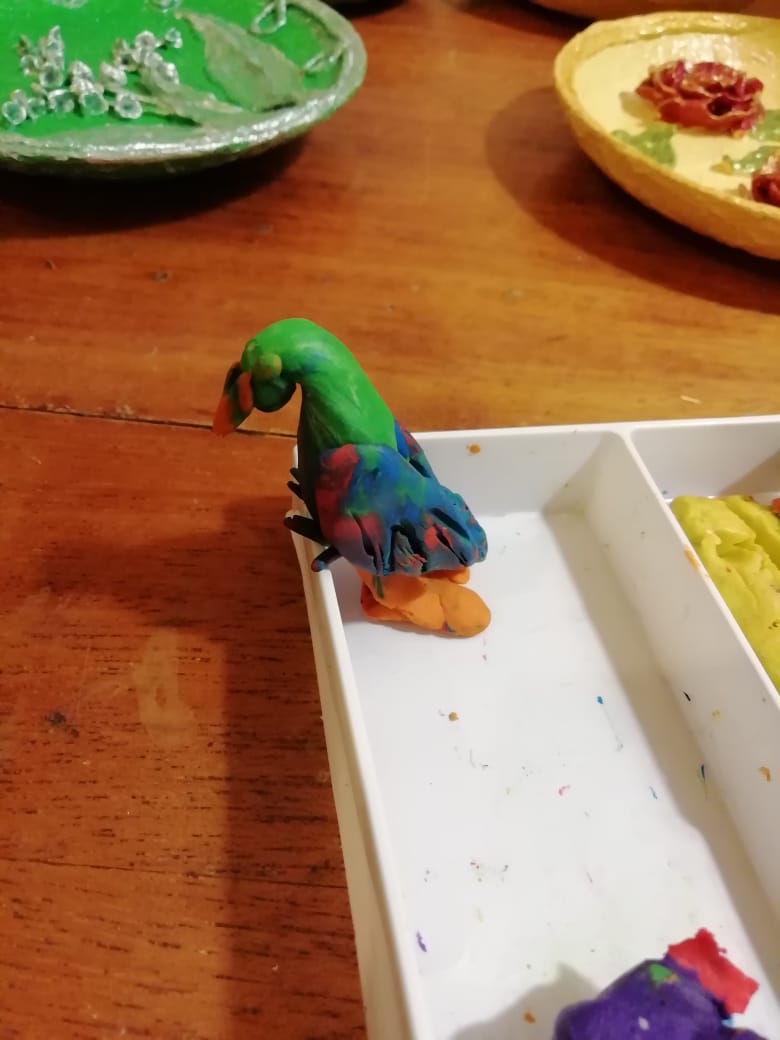 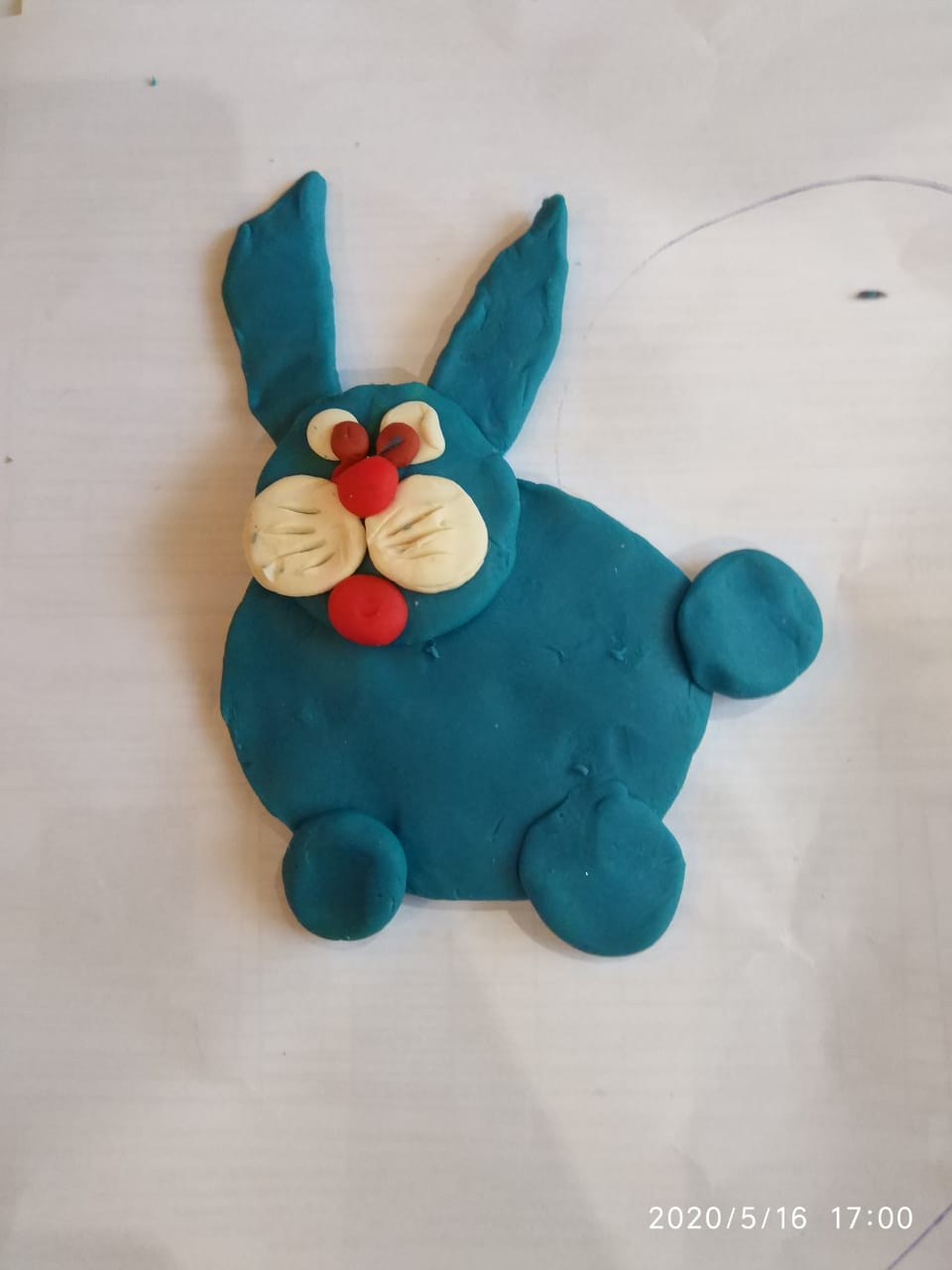 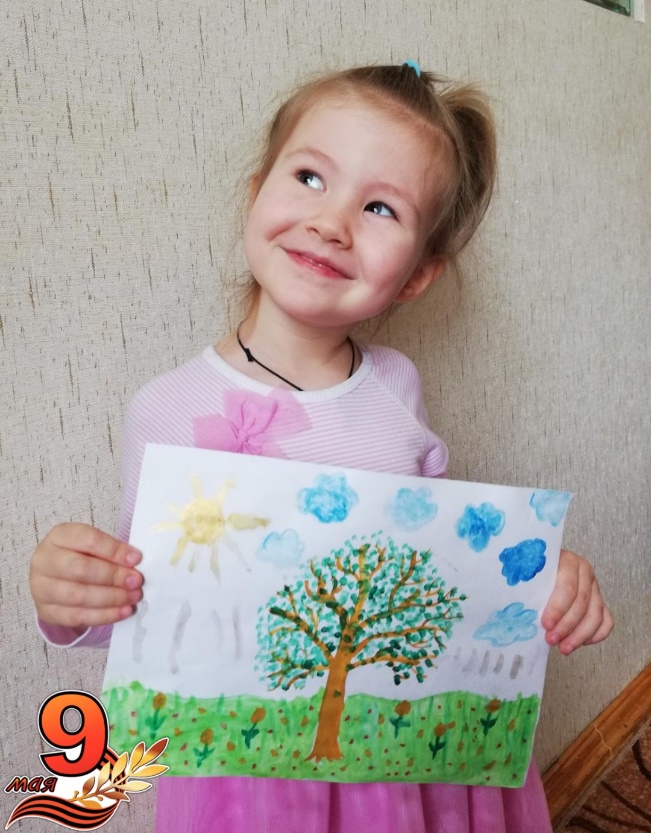 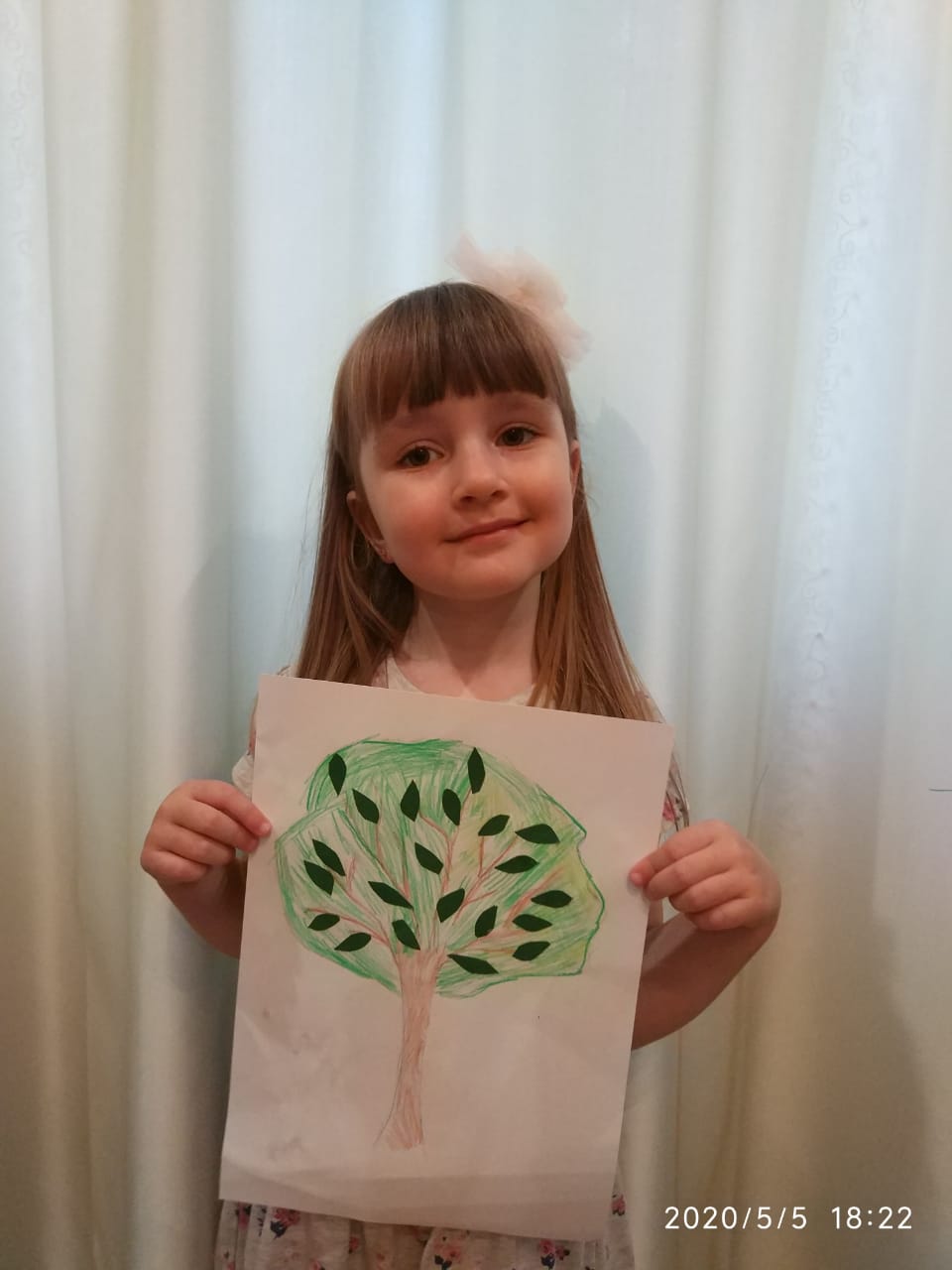 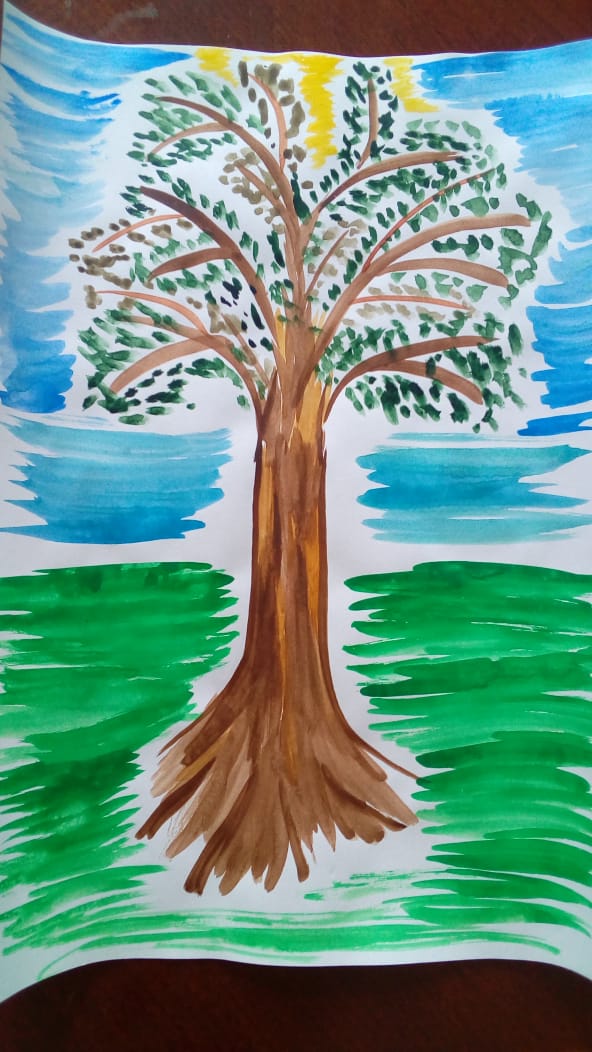 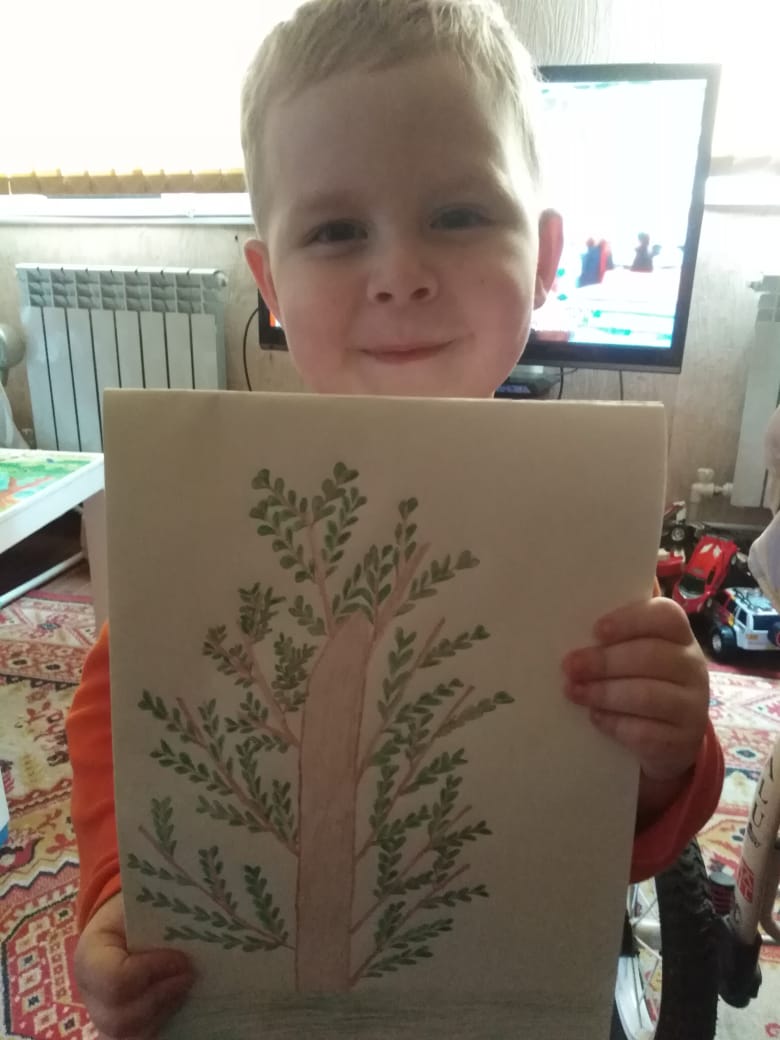 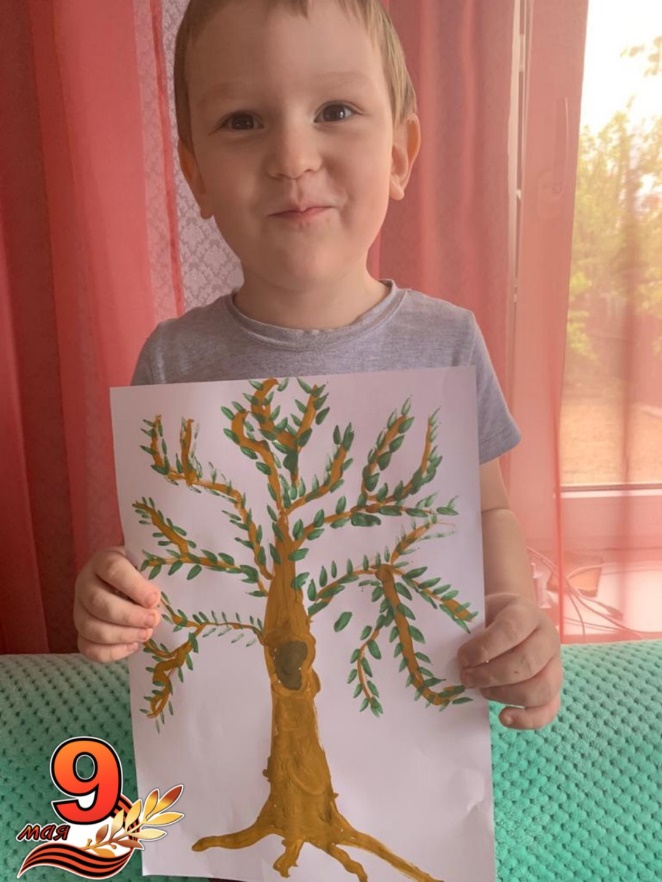 МАТЕМАТИЧЕСКОЕ РАЗВИТИЕ
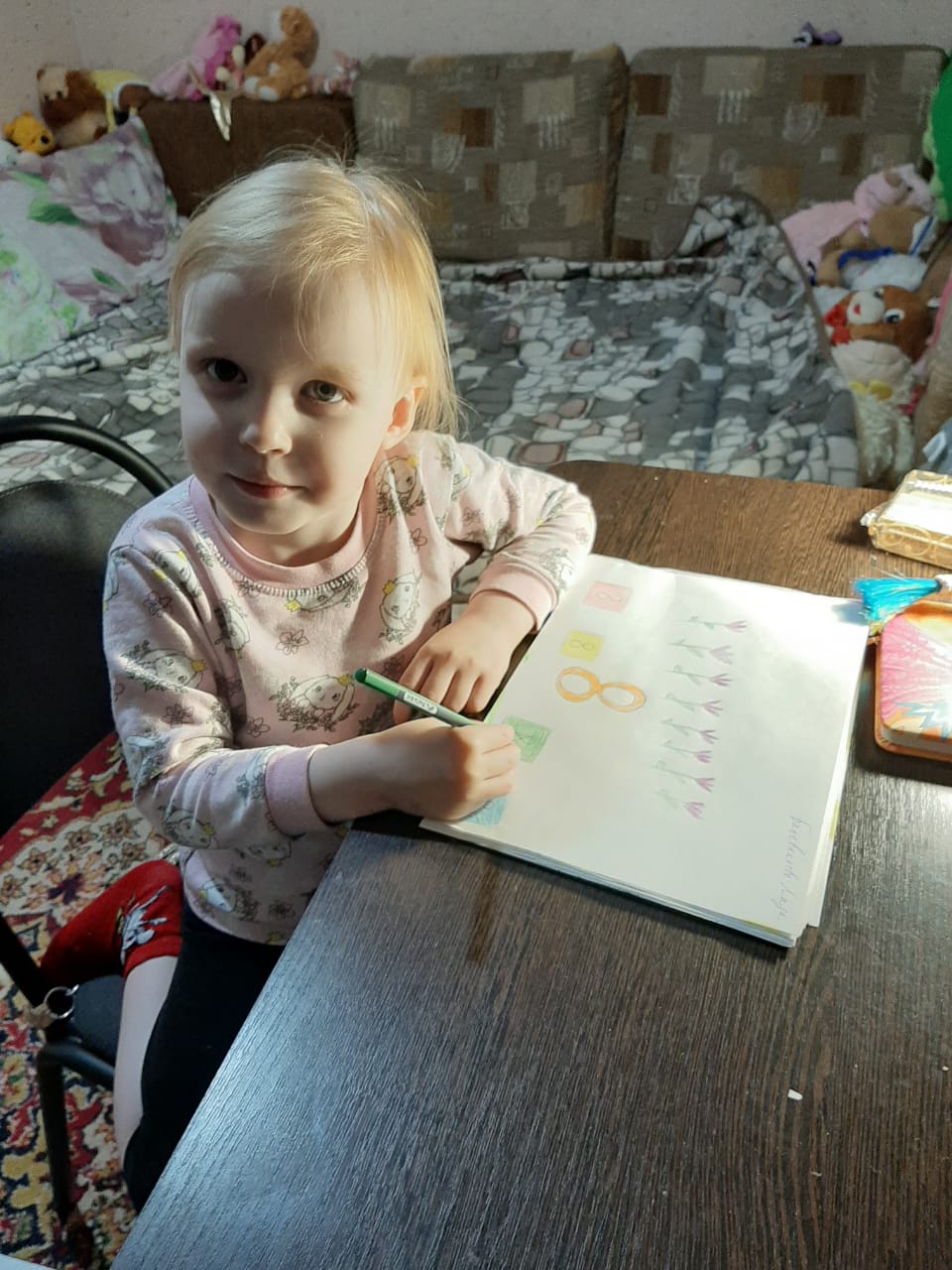 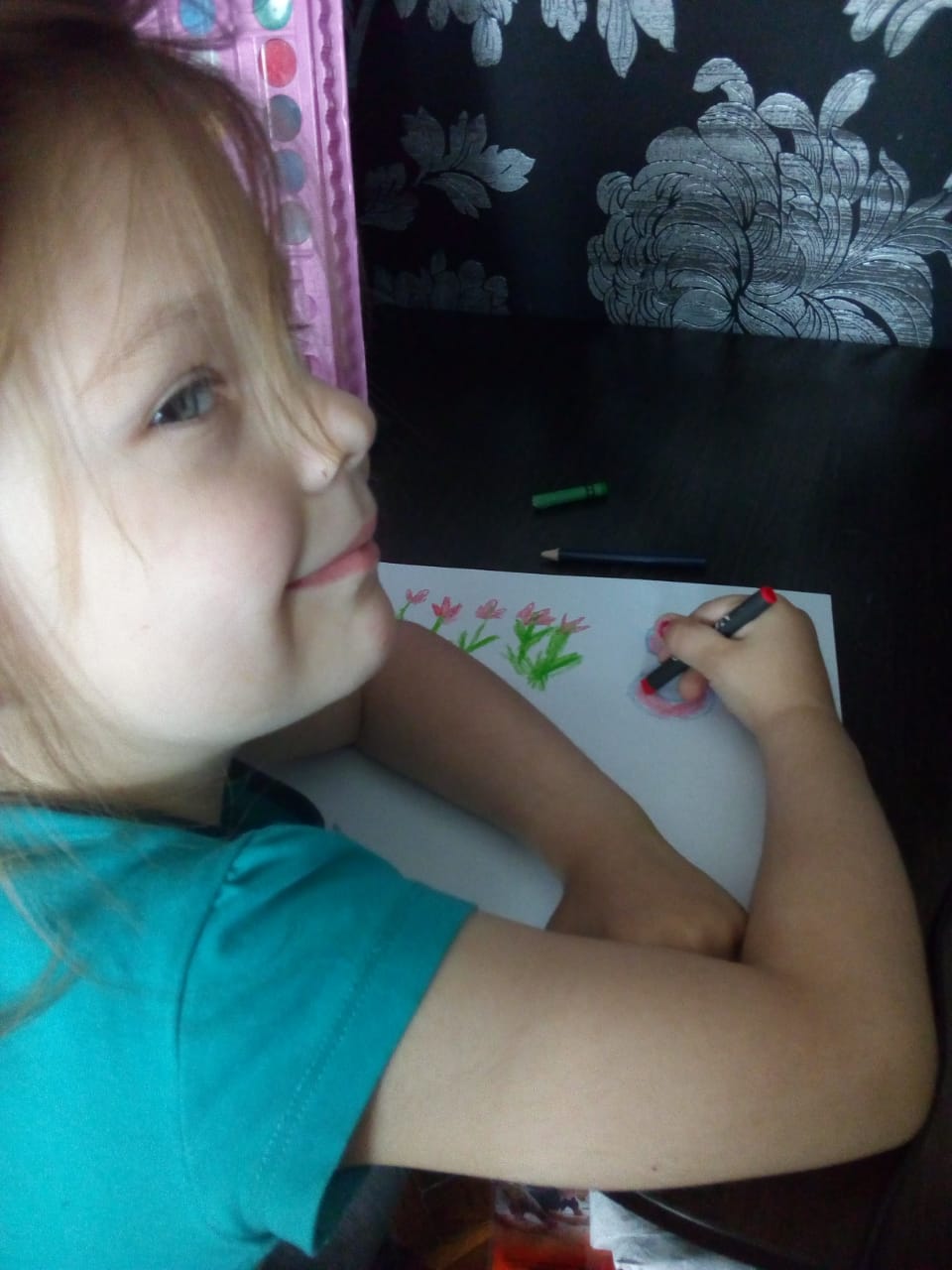 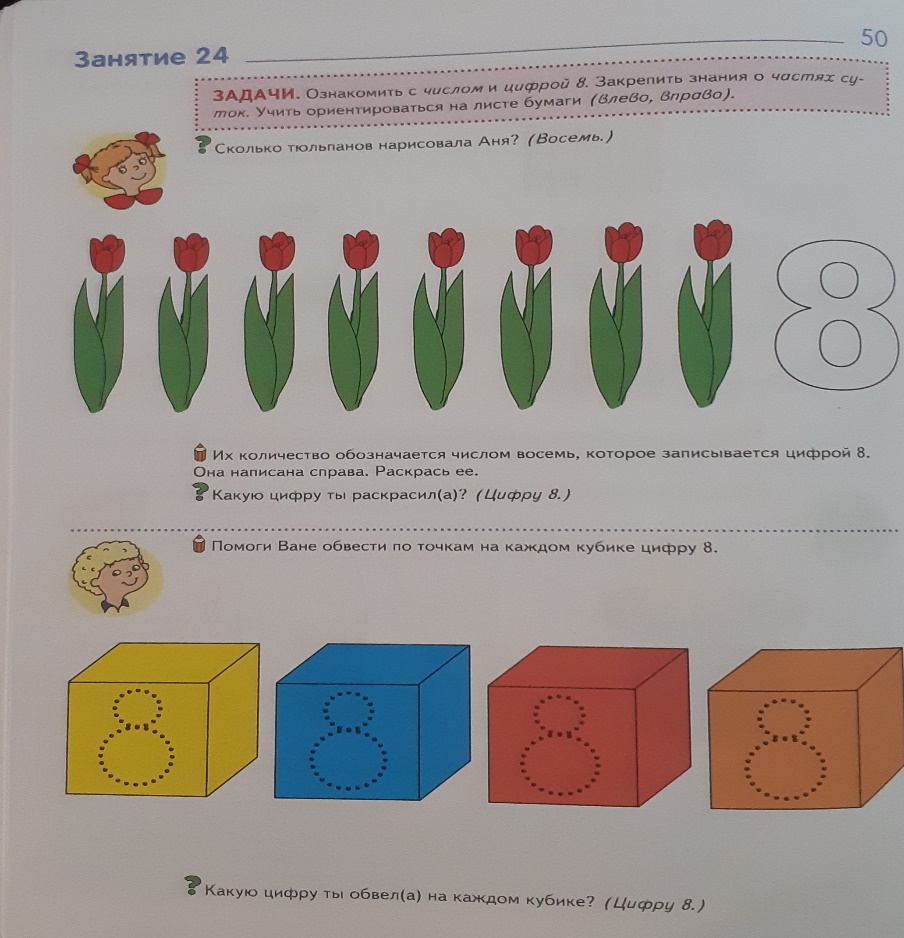 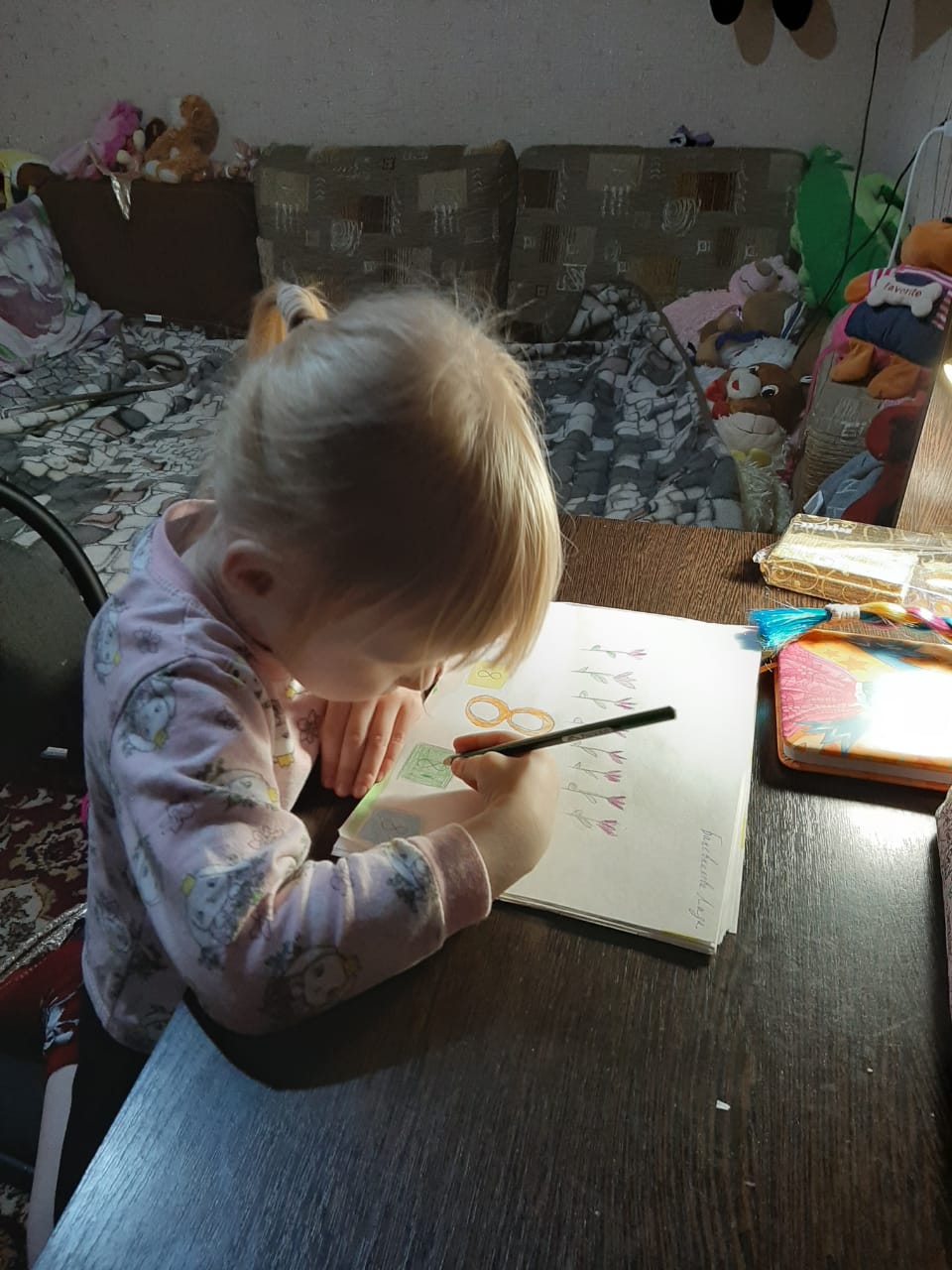 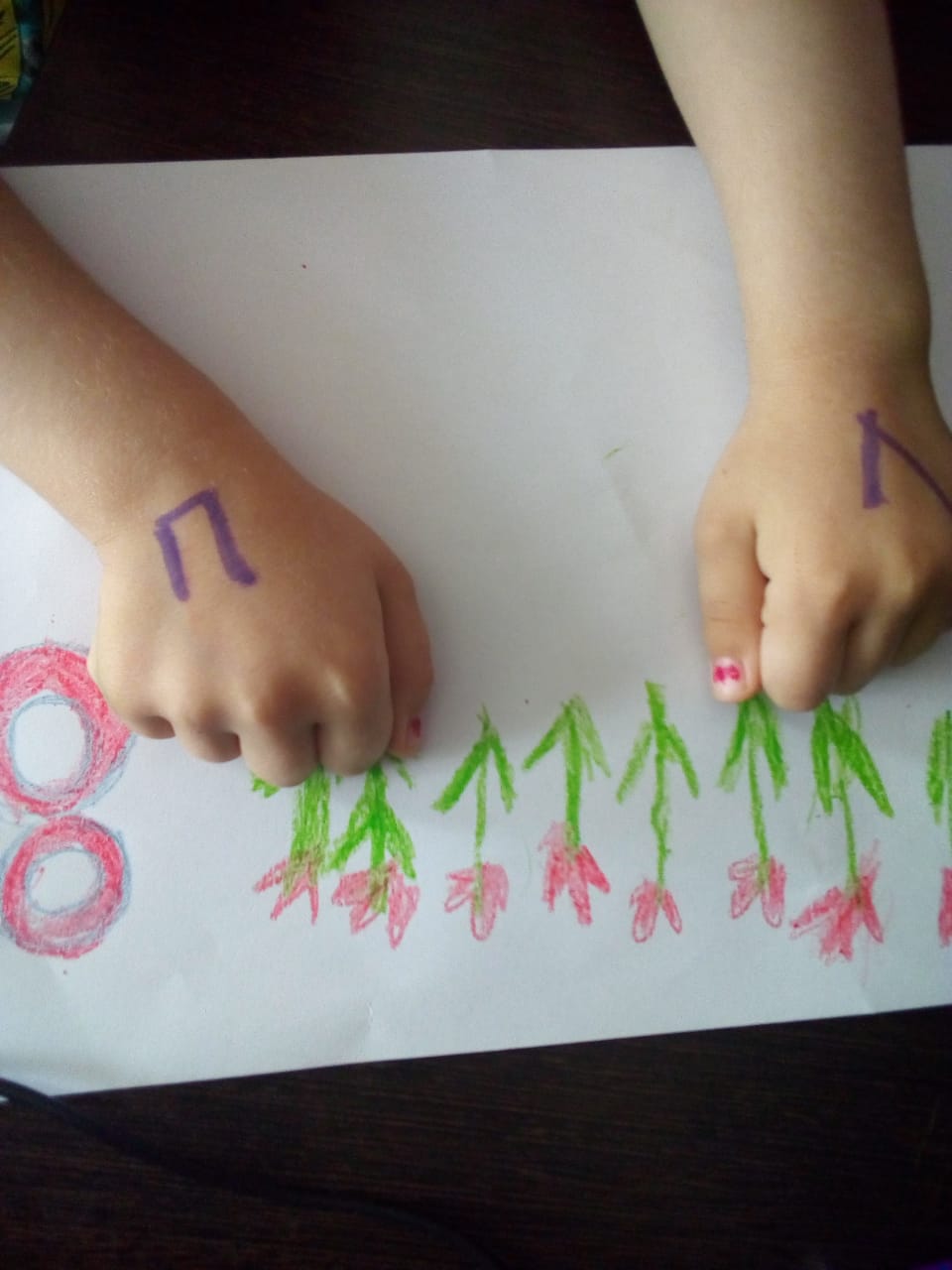 СПАСИБО ЗА ВНИМАНИЕ!!!